Air Mass (visual organizer)
large body of air where temperature and moisture are similar throughout 
moist (m=maritime) or                         dry (c=continental)
warm (T=tropical) or cold (P=polar)
4 types of air masses: mT, mP, cT, cP
4 types of air masses
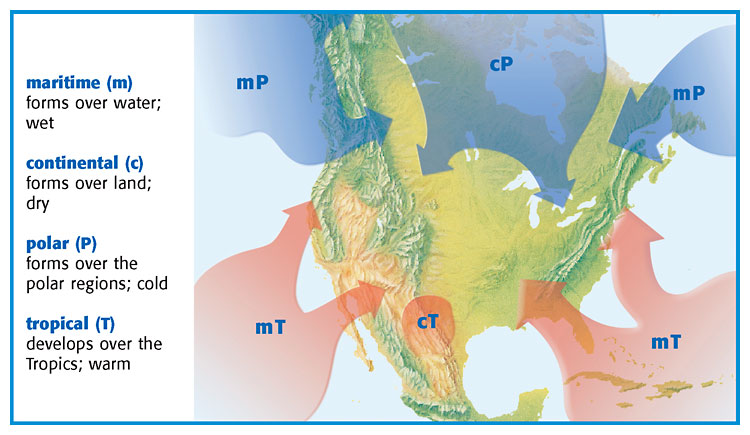 Performance Task 8
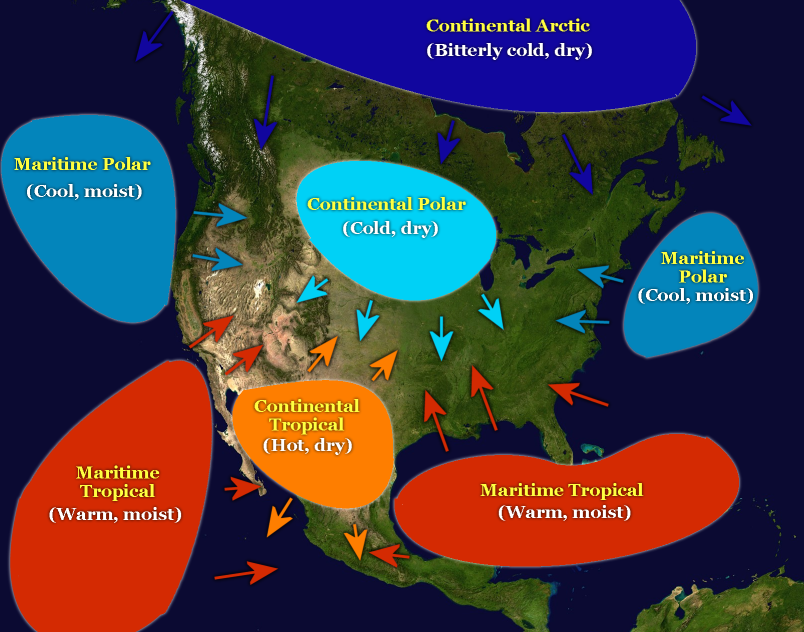 4 types of FRONTS —where 2 air masses meet (do not mix well due to different densities)
cold front 
cold air moves under warm air and pushes the warm air up
can move quickly and bring thunderstorms
brings cooler air
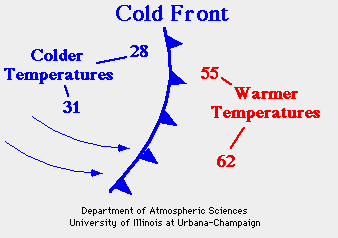 warm front
warm air moves over colder/denser air 
usually brings drizzle
followed by warm temperatures
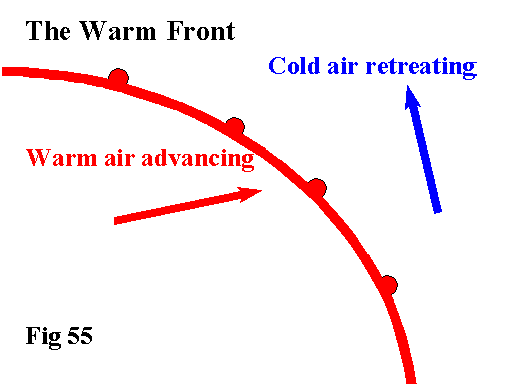 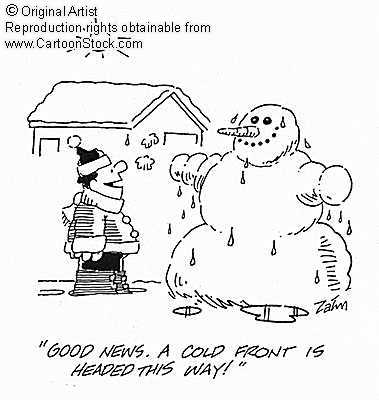 4 types of FRONTS —continued
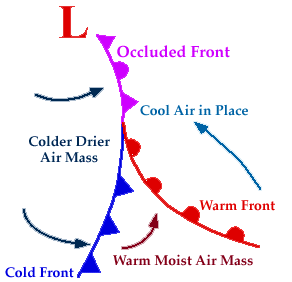 occluded front
warm air mass trapped between 2 colder air masses
brings cooler temperatures and lots of precip
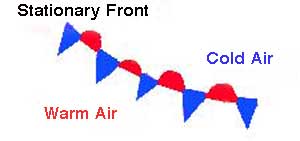 stationary front
often brings many days of cloudy, wet weather 
could lead to floods
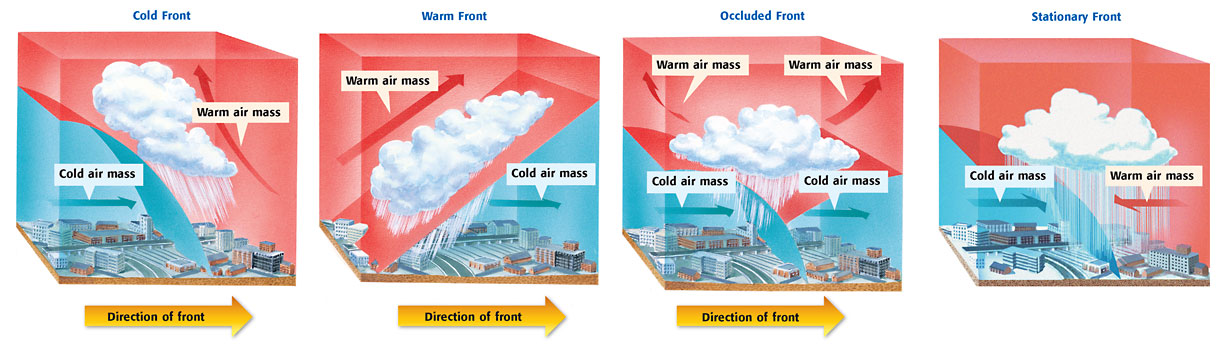 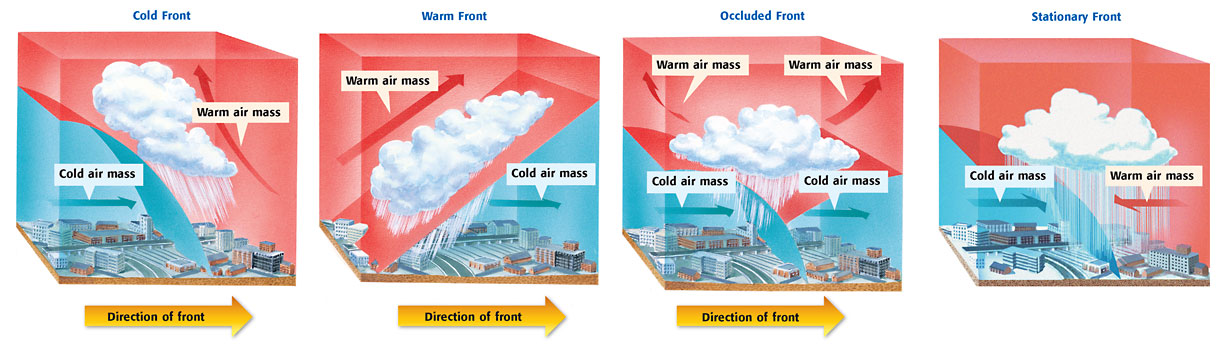 Cold Front (animated website) 

Warm Front (animated website)
Math Skills {enrich}
A cold front is moving toward the town of La Porte at 35 km/h.  The front is 200 km away from La Porte.  
How long will it take the front to get to La Porte?
5.7 hours
Meteorologists compare a new weather map with one that is 24 hours old.
Performance Task Part 9
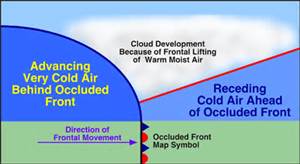